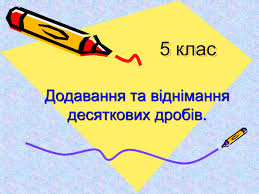 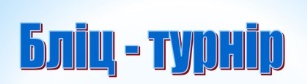 Конкурс №1
Запитання команді «Х»:
Найменше натуральне число? 
Знак у десяткових дробах, що відокремлює цілу частину від дробової? 
З двох  десяткових дробів з різними цілими частинами більший той, …
Як знайти невідомий доданок? 
Навести приклад числа, яке менше 6, але більше 5.
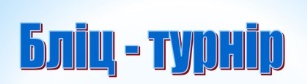 Конкурс №1
Запитання команді «У»:
Найменше трицифрове число?
Рівність, яка містить невідоме?
Як знайти невідомий множник? 
Скільки кілограм має 1т? 
Навести приклад числа, яке менше 9, але більше 8.
Конкурс №2
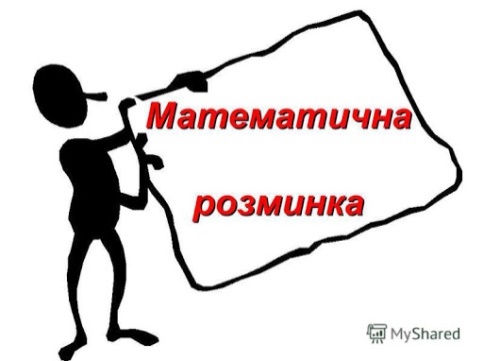 Конкурс №2
Порівняти десяткові дроби:

а) 3,52 і 5,8;                           г) 6,28 і 6,201;
б) 4,35 і 10,1;                         д) 9,003 і 9,3;
в) 72,405 і 72,45;                   е) 4,7245 і 4,7254
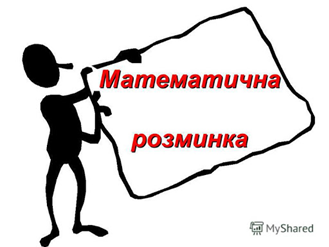 Конкурс №2
Виконати дії:
а) 3,05+2,4;               г)8,42+3;
б) 1,29-0,1;                д)9,7+3,17;
в) 5,3+4,8;                 е)4,52-1,3.
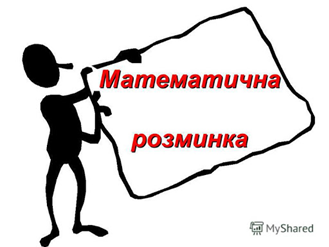 Конкурс №2
Обчислити:
а) (5,3 +3,295)-4,2;
б) 8,5-(1,2+2,25).
Конкурс №3.Цікава математика
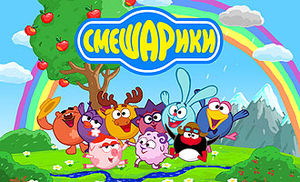 Конкурс №3.Цікава математика
Конкурс №4. Заповни порожні клітинкиДля Х                                  Для У
Конкурс №5.Конкурс капітанів
Конкурс №6. «Розумники і розумниці»
Конкурс №7. «Найкращий математик»
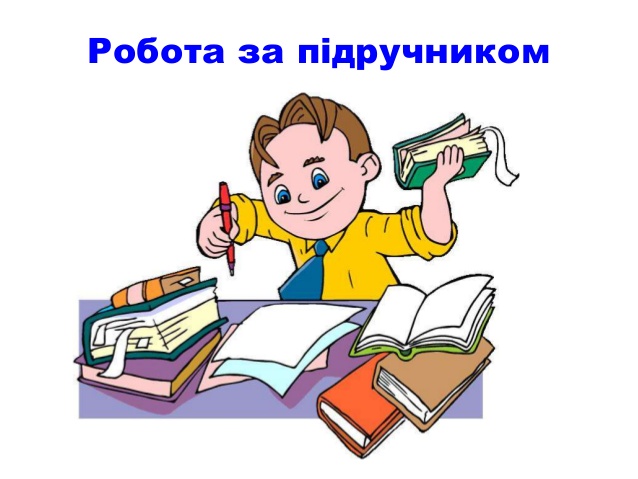 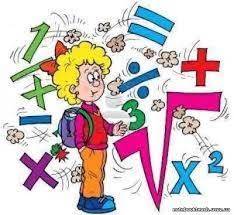 Задача №1266 сторінка 215.
Підведення підсумків змагань!
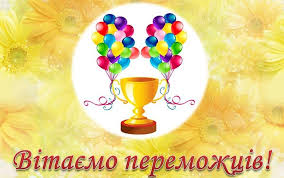 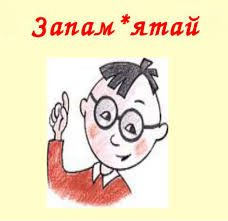 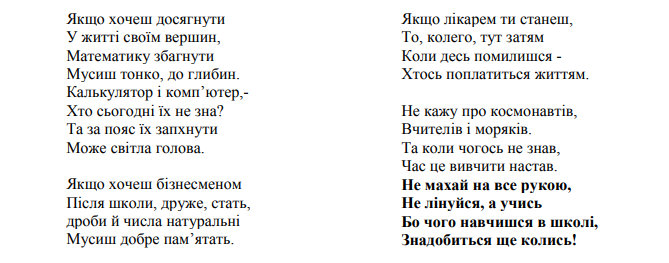 Домашнє завдання:
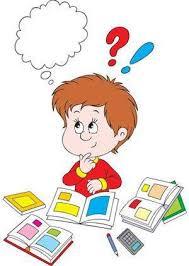 Сторінка 219-220 домашня самостійна робота №7
(письмово).